Web Responsive
CSS Media Queries
By: Augury El Rayeb
Web Standard Layout
Tentang Media Queries
Attribut ukuran browser pada media queries
Contoh penulisan media queries
Media Queries
Media query adalah CSS technique yang mulai dikenalkan sejak CSS3.

Sebelum menggunakan media queries, pastikan sudah ada tag <meta> viewport berikut di tag <head>:
<head>
	<meta name="viewport" content="width=device-width, initial-scale=1.0">
</head>
Media Queries
Dengan media queries kita bisa mendefinisikan beberapa jenis style (yang berbeda-beda) untuk tiap ukuran browser.

Media queries menggunakan @media untuk block CSS properties dengan ketentuan jika kondisinya terpenuhi
<style>
	@media only screen and (max-width: 600px) {    	body {        	background-color: lightblue;    	}	}
</style>
Attribut width pada CSS Style
Gunakan media query sebagai rule apakah suatu block style akan digunakan atau tidak:
<style>
	@media only screen and (max-width: 600px) {    	body {        	background-color: lightblue;    	}	}
</style>
Catatan:
min-width  nilai minimum width browser
rules akan dijalankan untuk width browser sama atau lebih besar dari nilai yang ditentukan
min-width: 600px , artinya rule akan dijalankan jika width browser >=600px.

max-width  nilai maksimum width browser
rules akan dijalankan untuk width browser sama atau lebih kecil dari nilai yang ditentukan
max-width: 600px , artinya rule akan dijalankan jika width browser <=600px.
Attribut width pada CSS Style
<html>
<head>
<style>
	body {        background-color: red;   }
	@media only screen and (max-width: 800px) and (max-width: 451px)  {    	body {        	background-color: lightblue;    	}	}
	@media only screen and (max-width: 450px) {    	body {        	background-color: blue;    	}	}
</style>
</head>
<body>
</body>
</html>
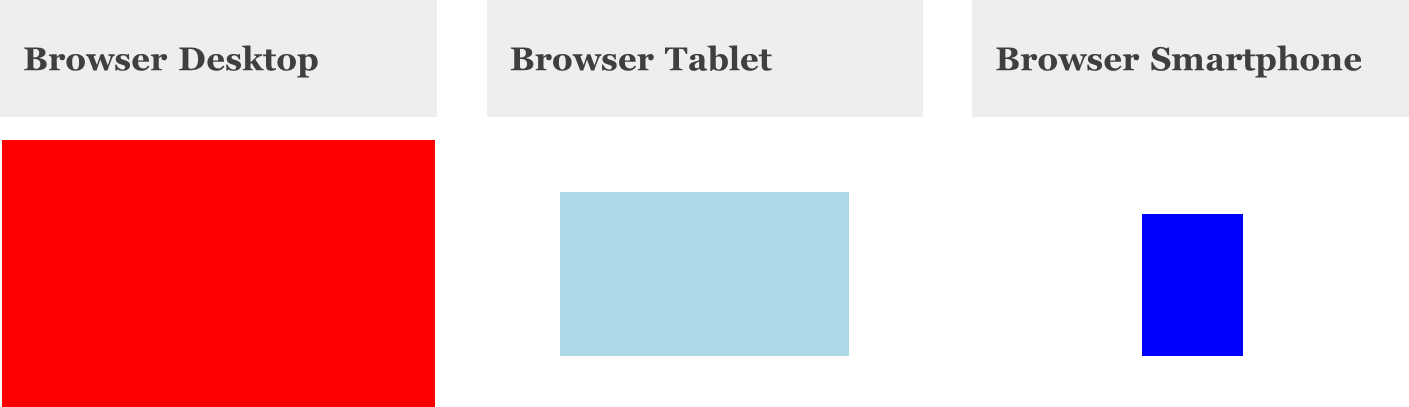 Hasil Tampilan Webpage pada Berbagai Device
Browser Desktop
Browser Tablet
Browser Smartphone
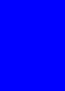 Selesai